GETTING CONNECTED
Couso
Who I am
Research Computing Support Supervisor
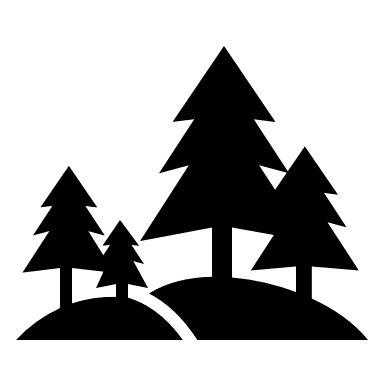 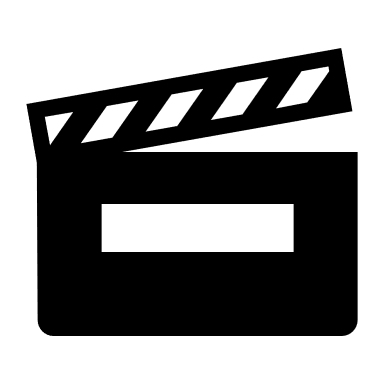 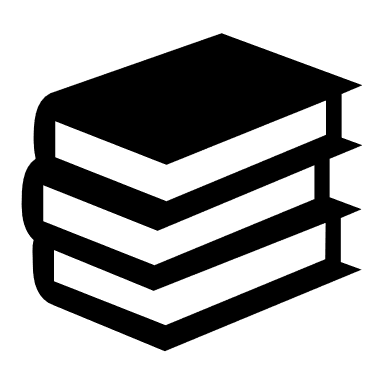 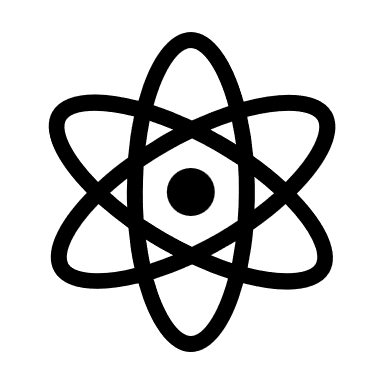 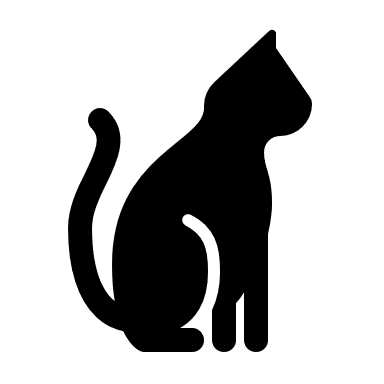 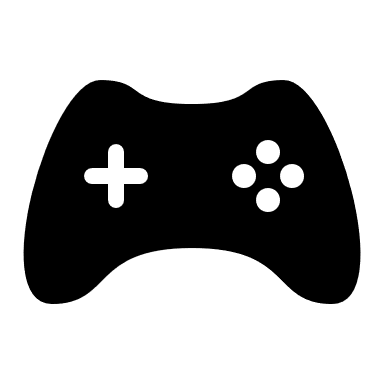 [Speaker Notes: Hi, I’m Couso, the Research Computing Support Supervisor at the University of Montana. My role incudes, but is not limited to, managing the Hellgate Shared Computing Cluster, supporting research workflows, and helping faculty, staff, and students navigate the often-opaque world of high-performance computing. I promise despite my RBF I am quite friendly and approachable!
My degree is in Computational Physics I did research into stellarators(type of fusion reactors) during my undergrad, I enjoy storytelling, theatre and film, video games, camping, spending time with my wife and cats.]
Before I arrived
Where It All Started - GSCC
2019: CC* Grant for Griz Shared Computing Cluster
Zach + 5 Co-PIs
Began With: 8 CPU Nodes, 3 GPU Nodes, and 2 Storage Nodes
[Speaker Notes: {Picture of the hellgate canyon in missoula}

The origins of UM’s centralized research computing infrastructure start back in 2019 with the Griz Shared Computing Cluster, or GSCC, which was launched through a CC* grant effort spearheaded by CIO Zach Rossmiller and a few key faculty in Biological Sciences, Computer Science, and Geology. This initiative was part of a significant shift, not just in terms of technology but also in how IT support was conceptualized at the university.
 
I found the original grant and feel that the abstract captured one of UM’s problems quite well with the second sentence: “Unfortunately, institutional cyberinfrastructures can be silos of dissimilar computing resources with limited functionality and inconsistent service delivery.” 
It truly underlines what we were dealing with: a highly fragmented IT landscape where departments each had their own approaches, hardware, and personnel. The GSCC aimed to be a shared solution, but just as importantly, it came at a time when UM’s entire IT budget model was being overhauled. Previously, individual departments were allocated their own IT budgets based on their size and not their needs. In 2020, that old budget was slashed in favor of a single unified IT budget managed under UMIT. This change, was huge disruptive at the time, as there was another major global event that suddenly required a majority of the staff to adapt to working remotely, I won’t go deeper into that but it ultimately paved the way for a more integrated and focused IT approach across the campus.
 
The GSCC ‘operated’ for a couple of years under another Linux admin who also had responsibility for a wide range of other research servers. The system worked reasonably well for a fairly small group of expert users, but it wasn’t well-documented or particularly accessible. Onboarding was minimal, and as more researchers joined, it became harder and harder to keep up with everything. The original cluster had been built using Rocks, which made modifications and new configurations difficult without deep familiarity. Eventually, that Linux admin received a great job offer elsewhere and understandably left. A temporary admin helped keep things afloat with Zach, but they couldn’t take things over completely. With no one left who understood the system and very little institutional memory, the decision was made to rebuild the cluster entirely. CIQ was contracted to help with the redesign, and that’s when I was also brought in to help.
 
At the time, I had been a student worker at the front helpdesk, studying physics and conducting research on stellarator fusion reactors.(Coincidentally we were working with some of the UW physics faculty here).
 My introduction to the realm of HPC was through my research group using national resources like NERSC. Due to my position at the helpdesk I had discovered the GSCC somewhat by accident and began asking questions. I was curious, mostly looking for a learning opportunity or an internship. 
But thanks to a combination of being technically savvy, having a research background, and being a trained actor, I was hired into the new role of Research Computing Support Specialist, with the idea that I could help bridge the communication gap between IT and the broader research community. 
For the first six months or so, I worked side-by-side with CIQ’s remote engineers, assisting with hardware installation, tracing cables, mapping out the cluster’s physical layout, and absorbing as much knowledge as I could. Eventually we were able to get it (back) online now under the banner of The Hellgate Shared Computing Cluster, which is named after Hellgate canyon, right next to our university.]
Connecting to the OSP
Opening the Door to a Broad Community
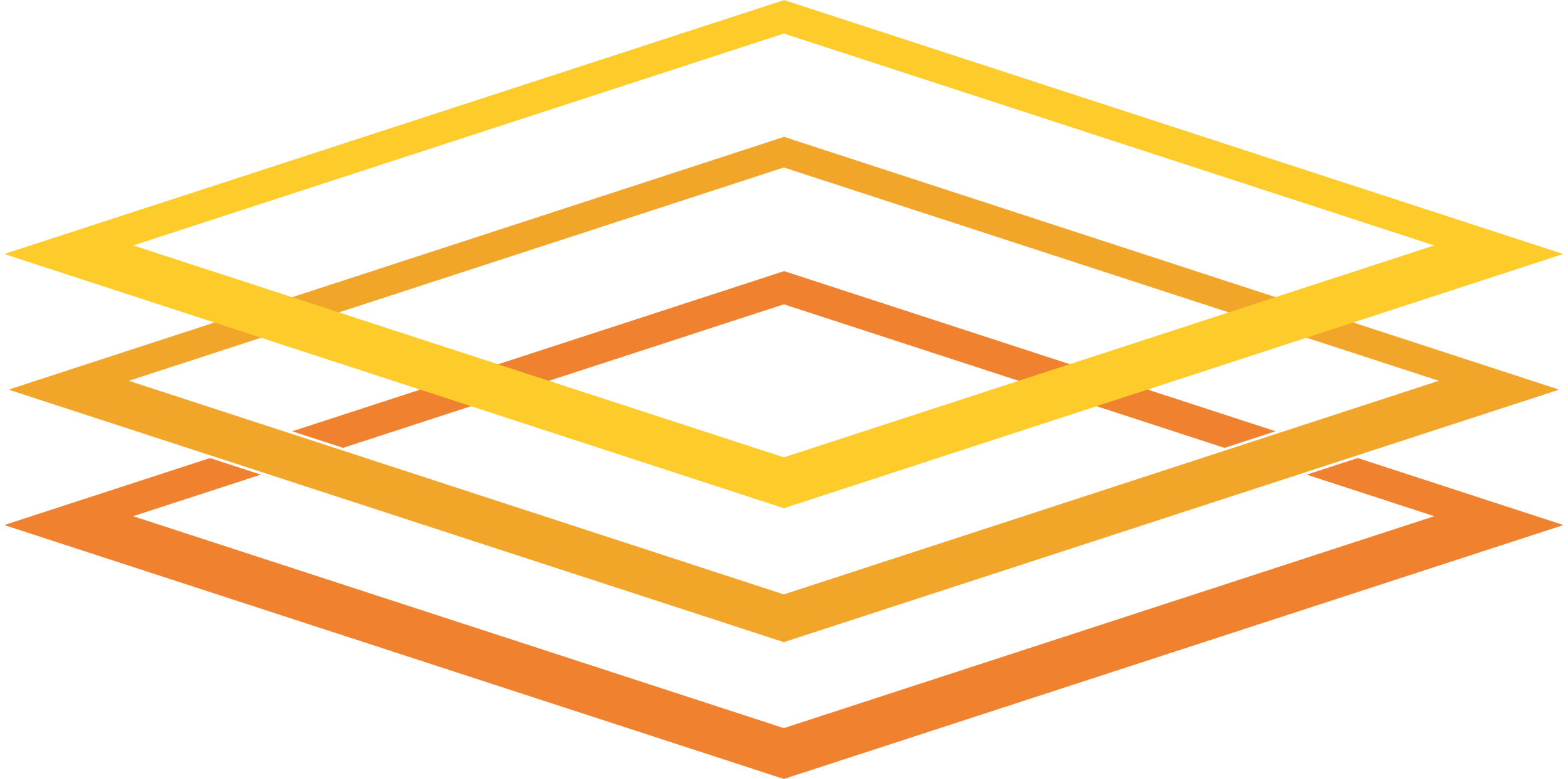 Met with Tim
OSP resource share finally implemented
Introduced to additional groups ACCESS and RMACC
[Speaker Notes: The next year was a whirlwind. I learned along side our researchers how to use this new cluster as they came on board. This was a crucial element for my initial trust building with them, I was always completely open and honest that I was learning but promised we could figure it out together.  During that first phase of stability, because foolishly I had originally only intended to stay for about a year or two I focused on developing onboarding processes for new hires, creating walkthroughs, and keeping enough notes to eventually train someone else. That training process became even more important when I learned—midway through the year—that the original grant required Hellgate to be connected to the Open Science Pool, and it still wasn’t. That’s about when I met Tim(August 2023). With his guidance, we were able to finally configure Hellgate’s OSP share and get everything functioning properly, finally meeting one of the grant's key deliverables. And although the original scope of the grant had passed at this point, a promise was made, and part of building trust is keeping those promises.
That moment was a turning point. It wasn’t just that we got the technical configuration working. For the first time, I felt plugged into a real community of experts who knew what they were doing and were willing to help. While I’ve always been comfortable networking in the social sense, this was the start of something much bigger: getting networked into a national conversation about open science and research computing. I started learning more about groups like OSG, ACCESS, and RMACC, attending conferences, and finally having a community of people to ask when Google and ChatGPT weren’t cutting it.]
Building a Department
Scaling Up
Now: 45 CPU Nodes, 33 GPU Nodes, and a 15 Node Storage Cluster
4 Students, 2 Admins, a Data Scientist, and a Supervisor
[Speaker Notes: And I needed that support. I’ve never really considered myself a systems administrator. I’ve been learning as I go, I still don’t know how I figure out some of this stuff and the imposter syndrome is real. But with help from this community and a lot of persistence, I began building something sustainable. I leaned heavily on colleagues, built relationships, and slowly shaped what started off as me just wishfully referring to myself as the “Research Computing Infrastructure.” Into the actual beginnings of an RCI. The name helped me build a foundation and plant the seeds in other's minds. Today, that vision has begun to take root. Hellgate has grown from the original grant’s proposal to now 45 CPU nodes, 33 GPU nodes, and a 15-node BeeGFS storage cluster. 

I’ve now hired and trained a total of four students over the past couple years, two of whom currently provide direct user onboarding and support. We now also have a second full-time sysadmin, a department supervisor, and a full-time data scientist who brings additional expertise in research facilitation.]
Where We’re At Now
Growing Outward
2 New CC* Grants in 2022
 ‘Jumbo’ Storage Cluster Deployed
Planned OSDF Contribution
[Speaker Notes: We now have the team and tools in place to better support research than I ever could have on my own.
  
Just before I started in 2022 we also received 2 additional CC* grants, with one being for our new storage system named after the mount Jumbo across the canyon from the U, which I was able to deploy last summer. While it is mostly up and running, albeit with a few crashes/shutdowns here and there we still have work ahead of us: 
Part of that grant we promised a contribution to the OSDF, and I’ve got three JBOD-style storage servers with over one petabyte of storage across them that we’re hoping to set up to be dedicated specifically to the OSDF. And we have some ideas but we would love to talk to anyone who’s interested in collaborating and helping us get them set up and properly configured.]
Paying Forward
Expanding Access, Building Trust
CC* CIRA Planning
Uplifting Montana’s Rich Tribal Colleges
Learning the 6 R’s of Indigenous Research
[Speaker Notes: The third CC* grant, while not directly related to the OSP now will certainly open up more communities to participation in the OSP and is a project I feel very passionately about. 

We were awarded a CC* CIRA planning grant to explore what it would take to upgrade the infrastructure of Montana’s Tribal Colleges and Universities. Originally, I was chosen to participate in the site visits and assessment work, but due how much I had on my plate, I was unable to commit to those visits. Instead I’ve taken on a more informal role, reaching out when I can to their staff, particularly IT members, inviting them to any events that we host, building up relationships, and offering help wherever I can. Many of these institutions are understandably cautious when it comes to partnerships with larger universities: especially when those partnerships can make them feel like they’re being used to check boxes for grant requirements rather than genuine collaboration. Learning about the “6 R’s of Indigenous Research” completely changed how I see and approach this work. I’ve tried to embody those principles in every interaction I’ve had since.


Respect for the “feelings, wishes, rights, and traditions of others,” for the community, and for the earth.
Relationship with the community, land, nature, ancestors, and future generations.
Relevance to Indigenous perspectives, experiences, priorities, ethics, and ways of knowing/doing/living, throughout the research process.
Reciprocity in research protocols, practices, and relationships, understood as a “continuous and intentional exchange process.”
Responsibility for the relationships, stories, and knowledge that researchers have been entrusted with.
Representation of Indigenous communities “at the table” combined with an understanding of the history of colonization and a strengths-based approach.]
Lessons & Looking Ahead
Lessons Learned
Don’t Fear Not Knowing
Ask Questions Early, Often
Trust in Mentorship and Peer Networks
[Speaker Notes: I’ve learned more than I ever intended about system administration—but more importantly, I’ve learned how to better build relationships, navigate uncertainty, and lean on the incredible community that makes OSP possible.]
Thank You